Management by competencies
Theory of vitality
Company culture management
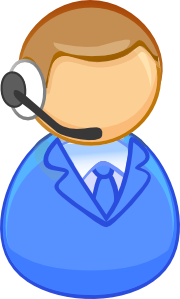 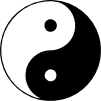 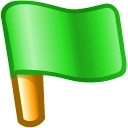 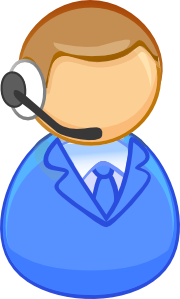 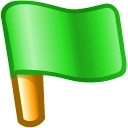 crisis
equilibrium
stability
vitality
2
Company culture
[Speaker Notes: TODO: by people to achieve equi, then by thoughts

and how to do that is the subject of few forthcoming lectures]
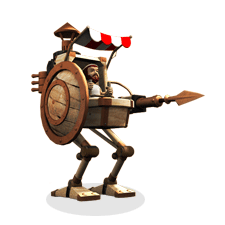 Theory of Vitality
The existence of organism has to be gradually (inspired by ecosystems observations)
3
Theory of Vitality
Vital signs
4
Theory of Vitality
[Speaker Notes: when the usefulness and effectivity is built, the balanced state is reached
the ability to reached new equilibrium can be called stability
dynamics is about innovation, finding new procedures, new markets]
Pyramid of Vitality
Theory of Vitality describes a strategy of building a vital company!
(C) J. Plamínek
5
Theory of Vitality
Usefullnes
Effectivity
Stability
Dynamics
Theory of limitations
The order of the pyramid is
Logical
Not possible to accomplish to 100%
None of the vital signs can be developed to 100%
We improve it until it has any limitations
That leads to  sequence of “curative” interventions
The sequence
no
Dynamics?
Stability!
yes
no
yes
Stability?
Dynamics!
Usefulness?
yes
Effectivity!
no
consultation
Usefulness!
no
yes
Effectivity?
Synergistic companyculture
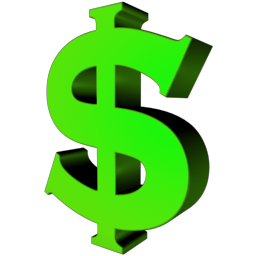 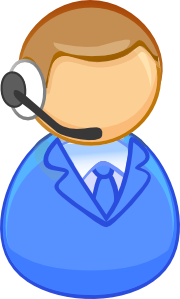 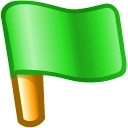 12
Company culture
The company driven by ideas
It is necessary to “decompose” the ideas
Motivation is the basement for listening ideas
Different people are willing to wait different time
Motivation must be designed for concrete position
The road of ideas
Strategy
Long term goals
Company
Middle term goals
Departements
Short term goals
Teams / Groups
Actual tasks
Employees
Political barriers
Processes
All processes must be done for OUTPUT
Output is giving the money and profit
Limit the power of OPE and Controlling
Administration
Forms filling
Other non productive tasks
But it is need to have feedback!!!
Management of the processes
Needs to be separated from the sources
Only one owner of the problem (project manager)
At last one more level of the sub-process
More levels adds more problems
More levels needs more owners
The space for non-profit tasks
Management of the (re)sources
As many levels as necessary
Each manager should have at last 5 subordinates
Manager is the keeper of the human resources
Coach
Trainer
Consultant
Human (re)sources in MbC
Suggestibility of human resources
Possibility of influence
conscious
Attitudes and abilities
Learned source
unconscious
Qualities
Differ.
Hereditary source
shared
Strategy of HR development
This is the most dangerous
Sufficient
Abilities
Insufficient
Unfavorable
Favorable
Attitudes
Management of HR in MbC
The target is not to exhaust the sources
The management of HR must be
Efficient
Effective
The potential and the performance need to be in a harmony
The goose can produce the golden eggs till it lives
Pyramid of culture
We need to apply the theory of limitations
Integration under company’s ideas
Harmony between requested and real abilities of the people
Loyalty to company’s ideas
Conclusion
Pyramid of vitality
Theory of limitations
Management of processes
Management of human resources
Pyramid of culture